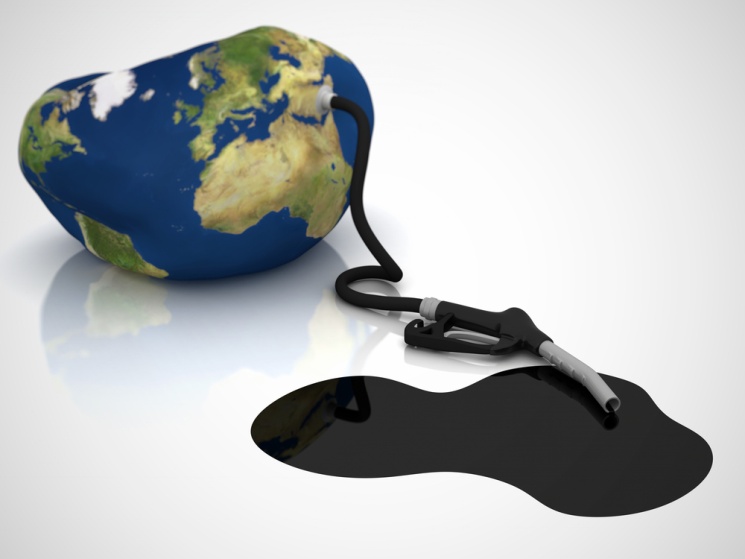 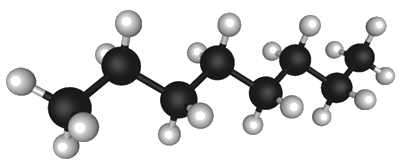 UHLOVODÍKY
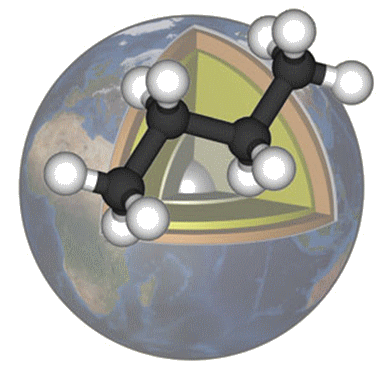 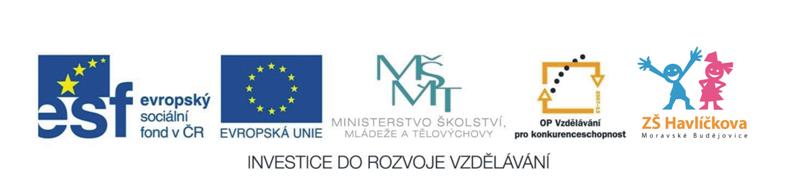 UHLOVODÍKY
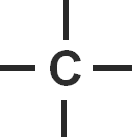 základem je čtyřvazný uhlík
 uhlíkové atomy mají schopnost navzájem
  se vázat a vytvářet řetězce, díky tomu tvoří  
  velké množství sloučenin

- řetězce:
     
    a) přímé
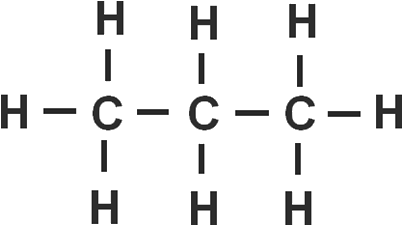 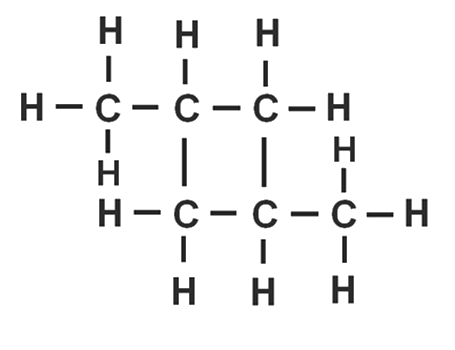 b) rozvětvené




c) cyklické
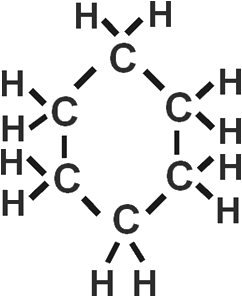 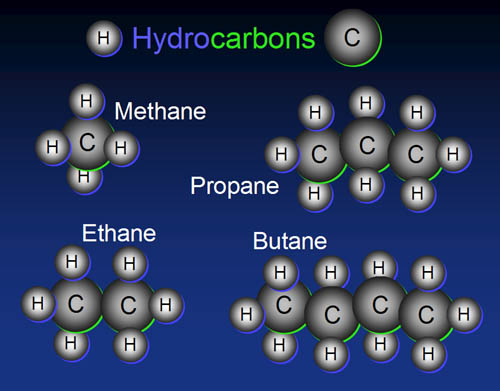 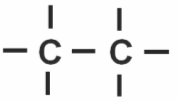 ALKANY
- obsahují mezi atomy uhlíků pouze   
   jednoduché vazby   C – C

 názvy mají koncovku   - an

 vlastnosti: počet uhlíků C1 – C4 … plyny
                                         C5 – C15 …kapaliny
                                         C16 a výše …pevné látky

                               snadno zápalné a hořlavé látky,
                               spalováním alkanů vzniká 
                                                           CO2 a H2O
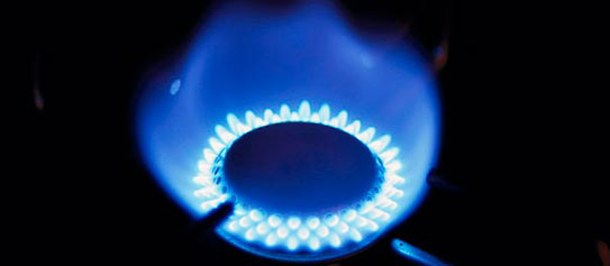 Hoření alkanů
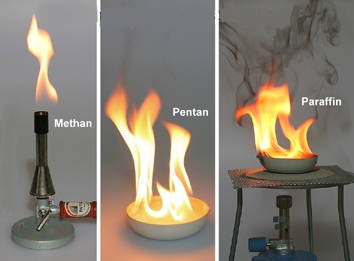 ALKANY

  Název:                methan            ethan                 propan                    butan
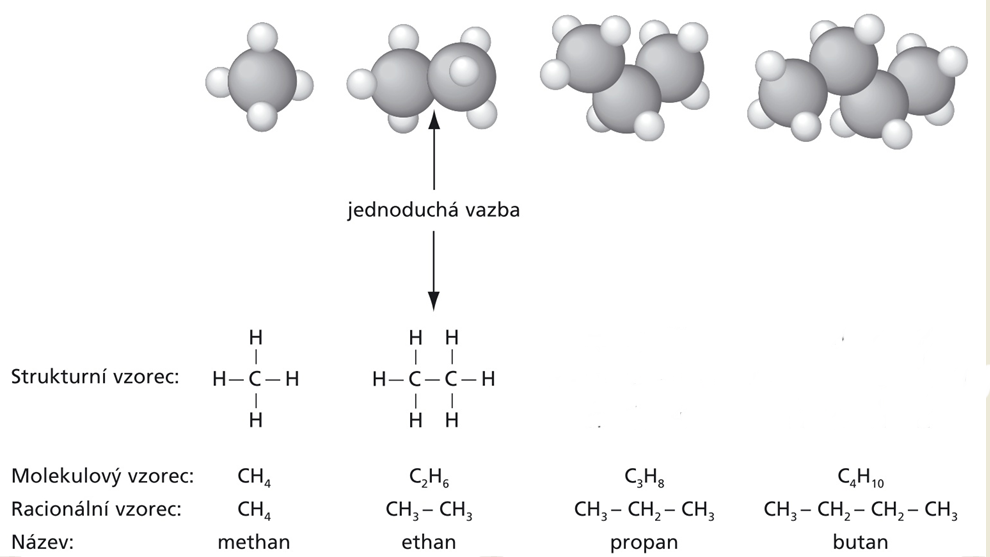 Nejznámější alkany:
methan 
ethan
propan 
butan

směs propan - butan
   - kapalná směs stlačených plynů,
     dodává se v ocelových lahvích
   - použití: palivo do vařičů
                   zapalovače (butan)
                   palivo LPG do spalovacích motorů
                    (velmi ekologické palivo)
bezbarvé plyny, bez zápachu, 
se vzduchem tvoří výbušnou směs,
methan - hlavní složka zemního plynu, je součástí bioplynu a důlního plynu
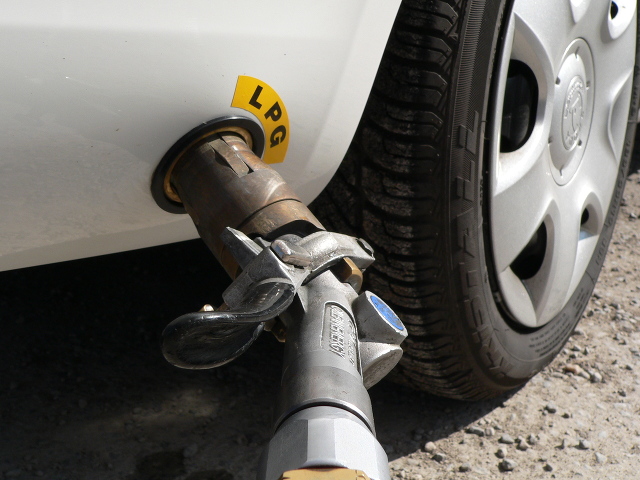 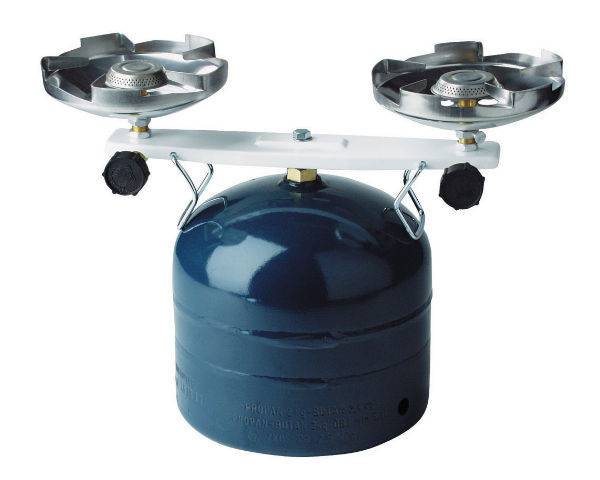 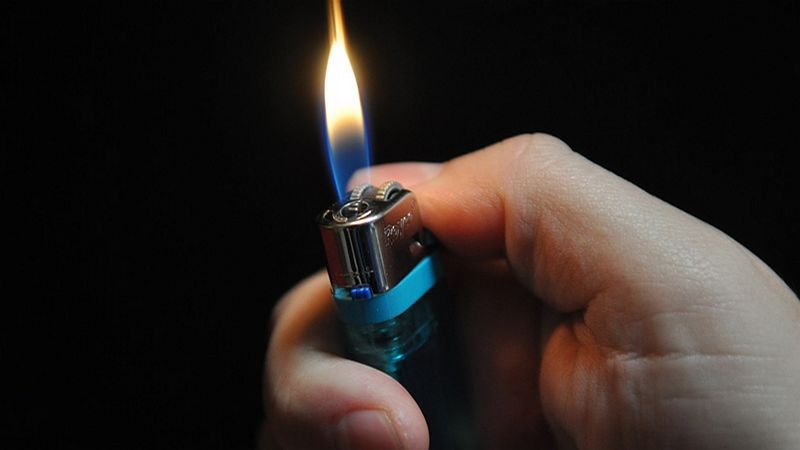 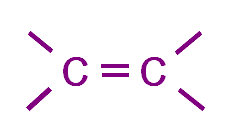 ALKENY
obsahují mezi atomy uhlíku jednu dvojnou vazbu 

 názvy mají koncovku   - en
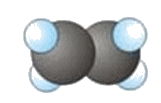 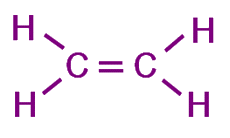 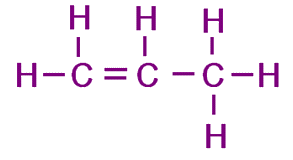 ethen
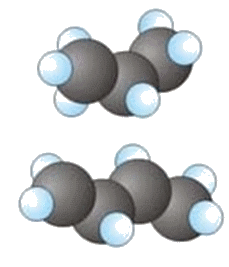 propen
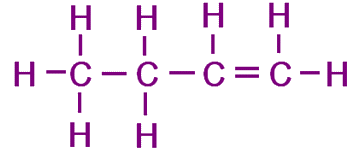 buten
Ethen - ethylen     C2 H4
 bezbarvý, hořlavý plyn, 
  se vzduchem tvoří výbušnou směs
 je známý jako hormon urychlující zrání ovoce 
                         (banány)
 surovina pro výrobu plastů
  polyethylen (PET)
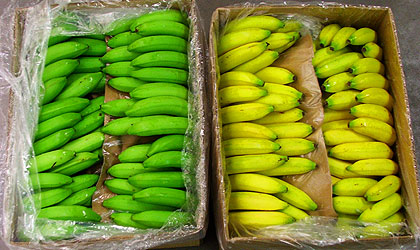 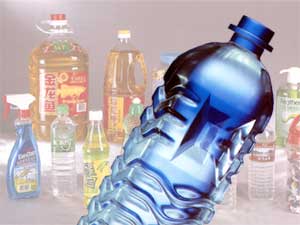 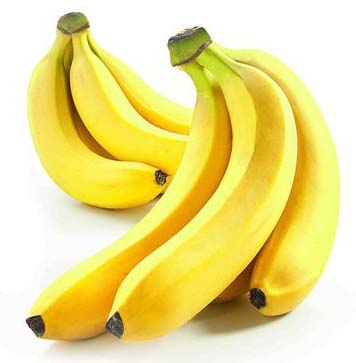 ALKYNY
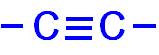 - obsahují mezi atomy uhlíku jednu trojnou vazbu
- názvy mají koncovku    - yn
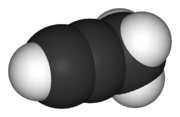 ethyn – acetylen
propyn
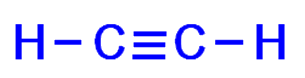 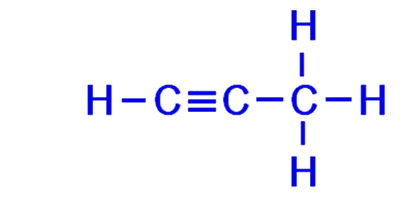 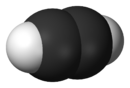 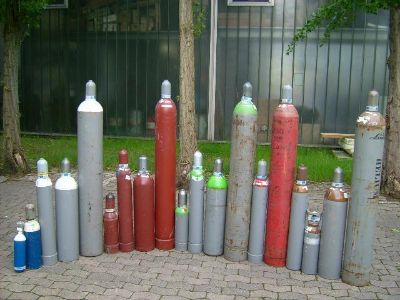 ethyn - acetylen   C2 H2
bezbarvý, hořlavý plyn, 
   přeprava v lahvích 
   s bílým pruhem

využívá se ke sváření kovů (autogen),
   plamen acetylenu a kyslíku má až 3300°C
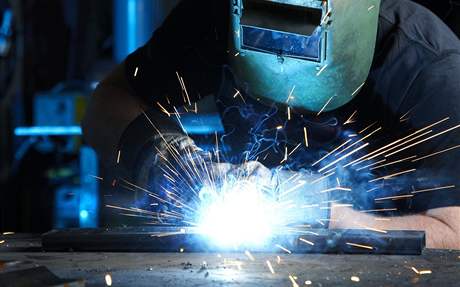 výroba: karbid vápníku + voda
               CaC2   + 2 H2O        C2H2 + Ca(OH)2
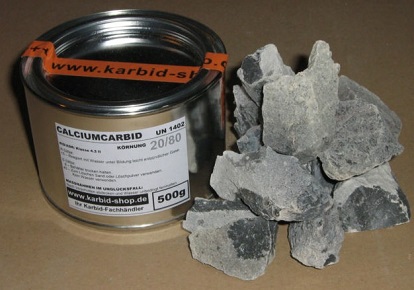 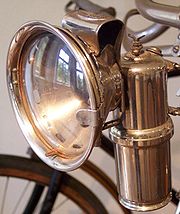 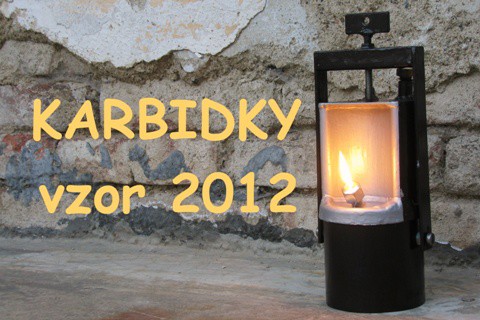 karbidová lampa
pro cyklisty
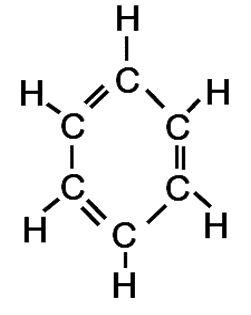 ARENY
benzen
aromatické uhlovodíky

mají uzavřený řetězec 
   šesti atomů uhlíků, ve kterém 
   se střídají jednoduché a dvojné vazby 
           – benzenové jádro

 zkráceně:                                  

                                                   nebo
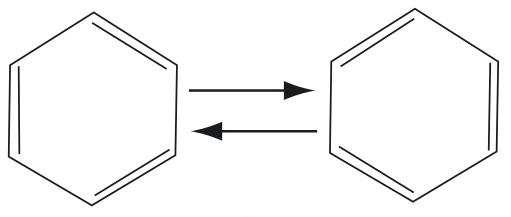 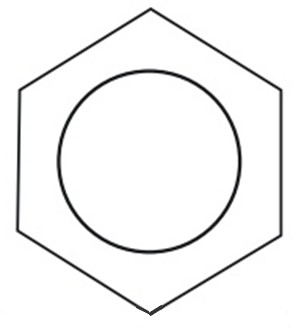 Nejvýznamnější areny:
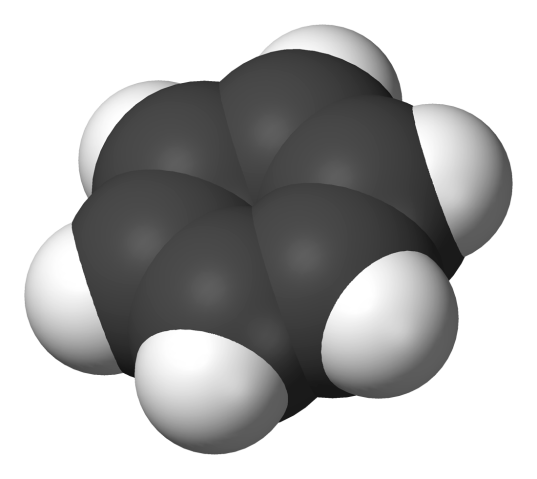 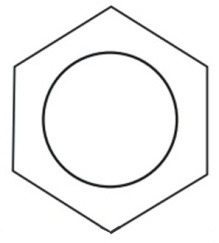 benzen   C6 H6

bezbarvá, zapáchající kapalina
hořlavá, toxická a karcinogenní látka
použití při výrobě léků, plastů, výbušnin, rozpouštědel,…

naftalen   C10 H8

bílá krystalická látka, páchne
při zahřívání sublimuje
používá se při výrobě barviv
    a jako insekticid (hubení molů)
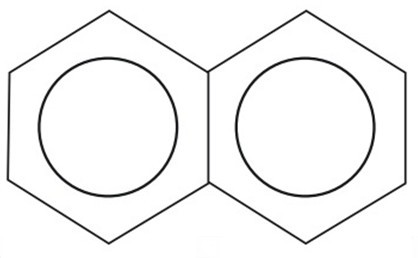 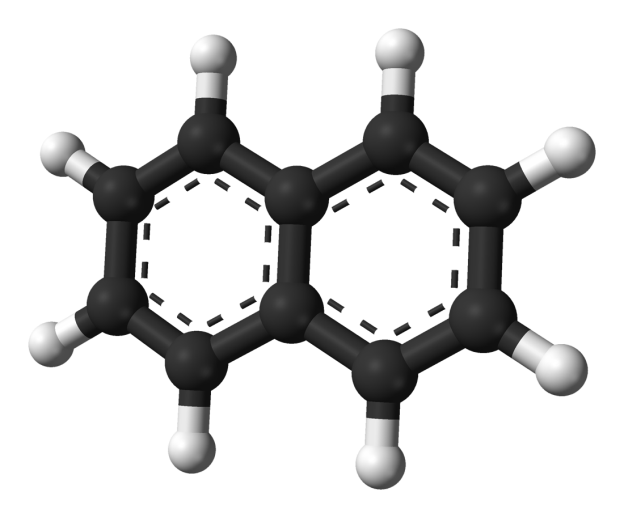 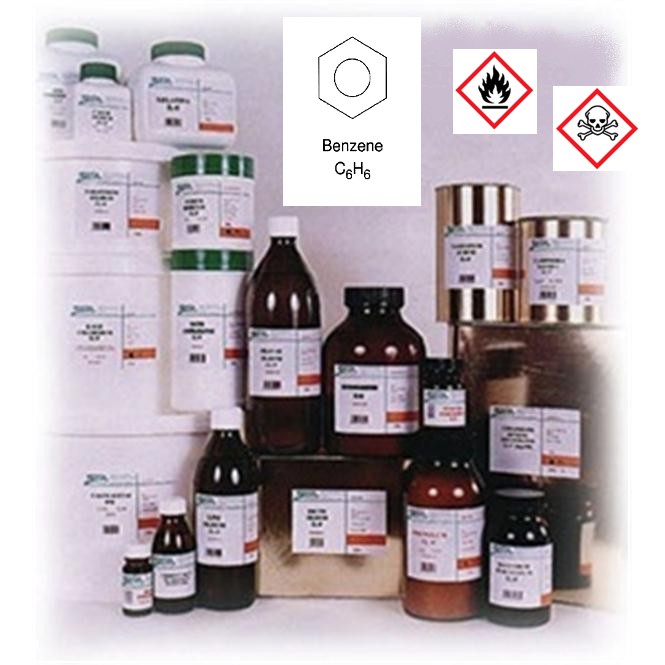 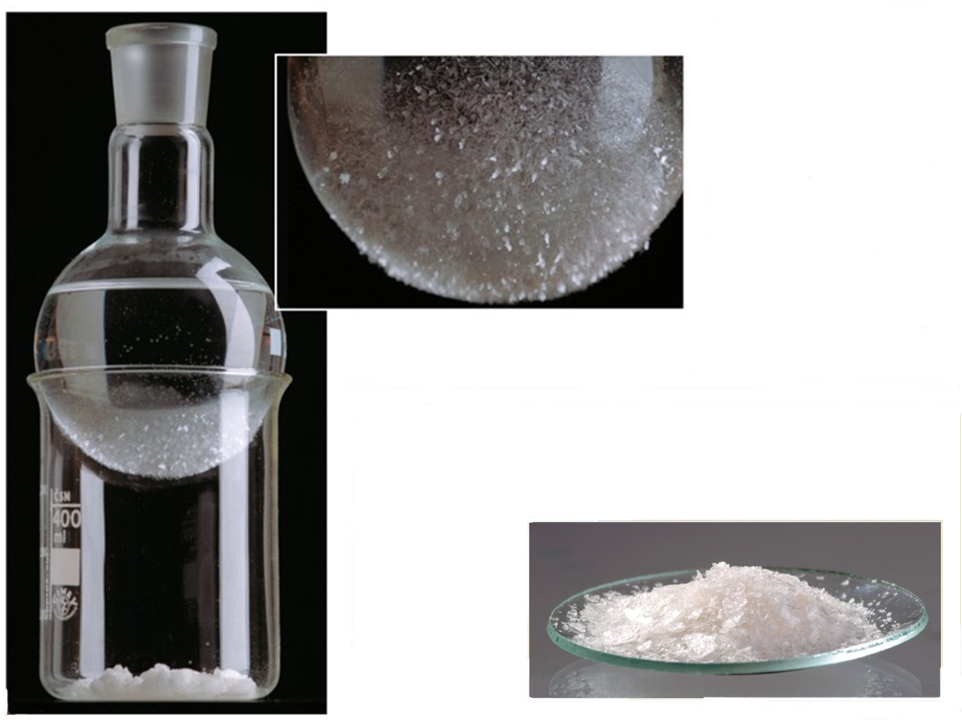 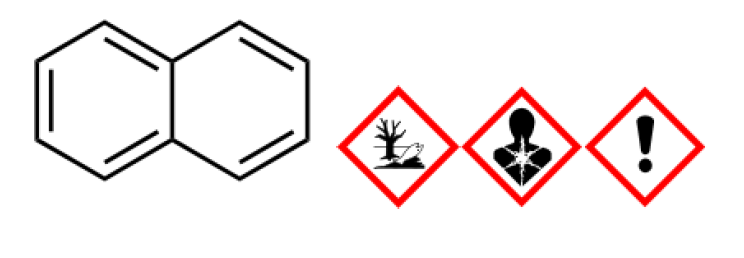 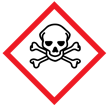 toluen   
kapalina, jejíž páry jsou těkavé a jedovaté 
   (čichací drogy)
běžně dostupné rozpouštědlo
TNT (trinitrotoluen) - výbušnina
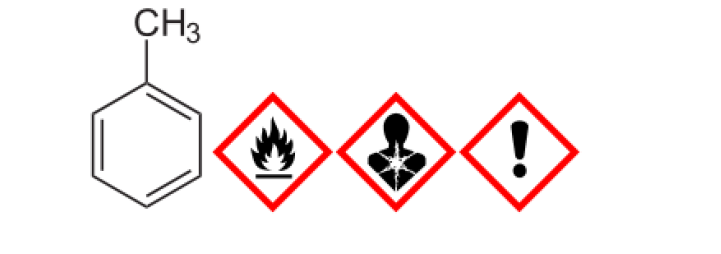 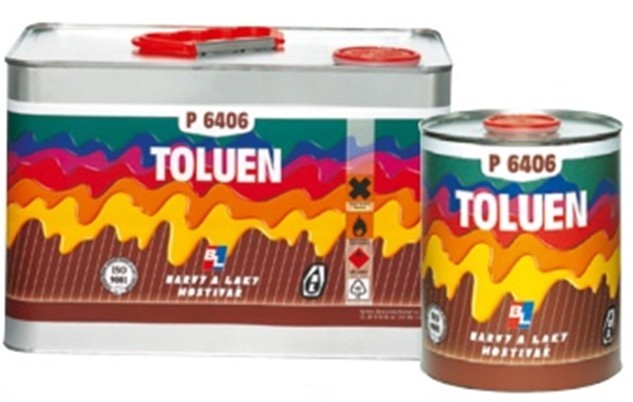 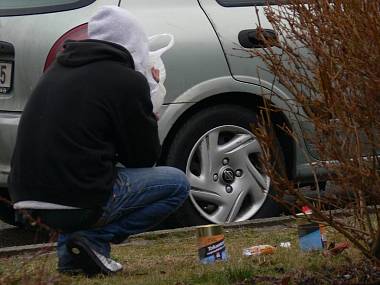 Zdroje obrázků:

http://www.kenplas.com/project/pet/bottle1.jpg
http://prima-receptar.cz/wp-content/uploads/2012/07/banany.jpg
http://upload.wikimedia.org/wikipedia/commons/thumb/2/22/Carbide_lamp_on_a_bicycle.jpg/220px-Carbide_lamp_on_a_bicycle.jpg
http://www.karbidky.estranky.cz/img/picture/17/img_5070.jpg
http://www.karbid-shop.de/bilder/Karbid2080.jpg
http://i.lidovky.cz/09/074/lnc460/MEV2ccb7e_autogen.jpg
http://www.universetoday.com/wp-content/uploads/2011/03/Hydrocarbons.jpg
http://www.rsc.org/images/earth-core-mantle-hydrocarbon-300_tcm18-158623.jpg
http://www.esi-africa.com/wp-content/uploads/2013/11/hydrocarbons.png
http://www.quote.cz/media/images_users/Komodity/komodity_ropa_globus.jpg
http://pujcovat.cz/wp-content/uploads/2010/10/zmena_plyn.jpg
http://www.kuchynskepotreby.cz/_obchody/prodok/prilohy/1/33119_0.jpg.big.jpg
http://www.primagas.cz/nabidka-propanu-a-butanu/images/full-size/lpg-auto-tankovani.jpg
http://www.seilnacht.com/Chemie/tnflamm.JPG
http://www.ka-news.de/bilder/21528.jpg
http://upload.wikimedia.org/wikipedia/commons
http://granty.5zskladno.cz/wp-content/uploads/2013/09/2013-09-08-00_15_18-pokus-%C4%8D.-18-Vlastnosti-toluenu-a-naftalenu.png
http://g.denik.cz/59/6d/toluen_cichac_denik-380.jpg